这不是任何人的错，____都不用道歉
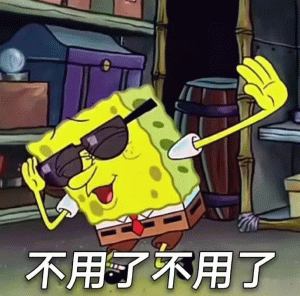 他很喜欢吃_____，它不但好吃，而且煮起来很方便
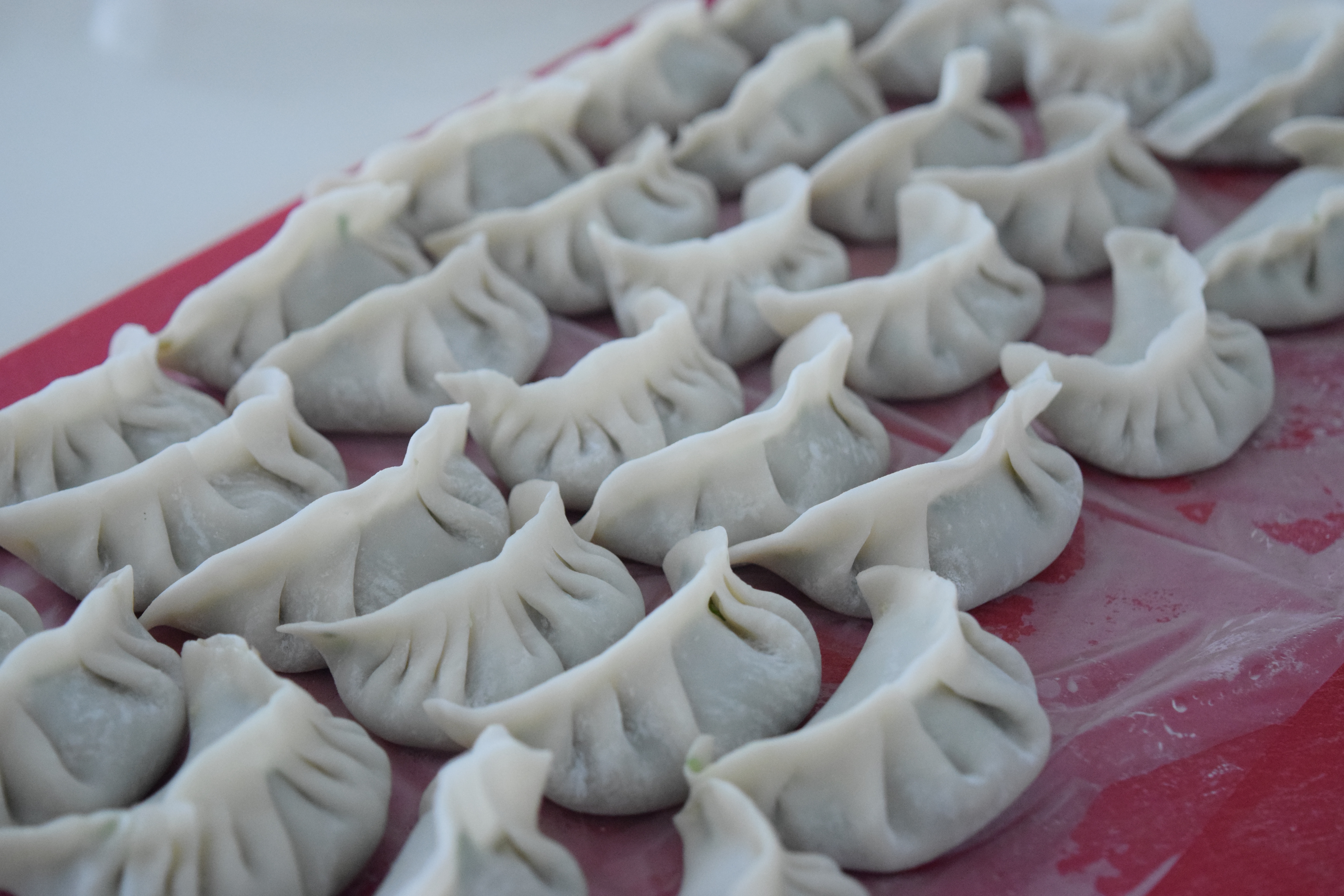 她去买了一_______
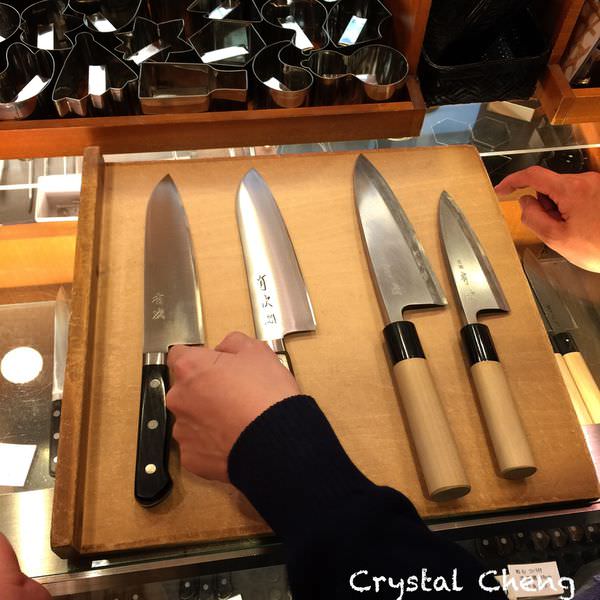 他穿着_____了很多洞的衣服
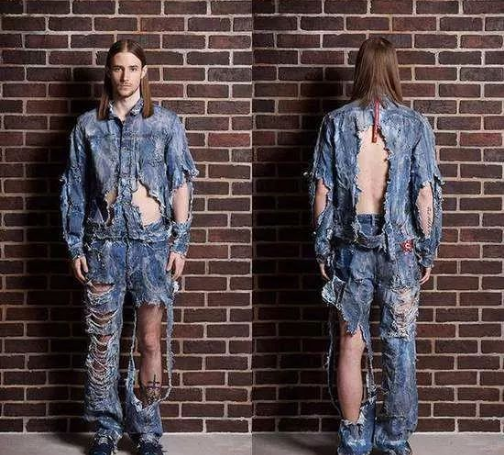 他正在______衣服
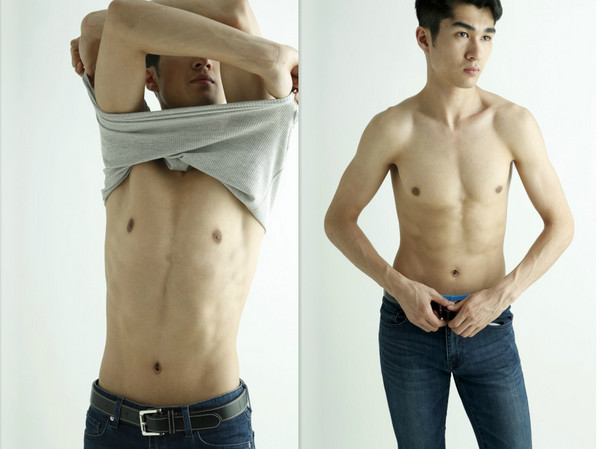 他刚做好两颗_____
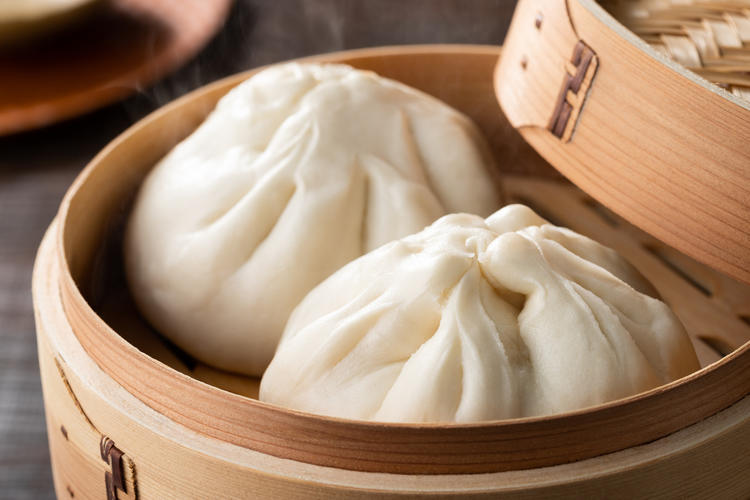 他有非常多_____，因此他的钱包很重
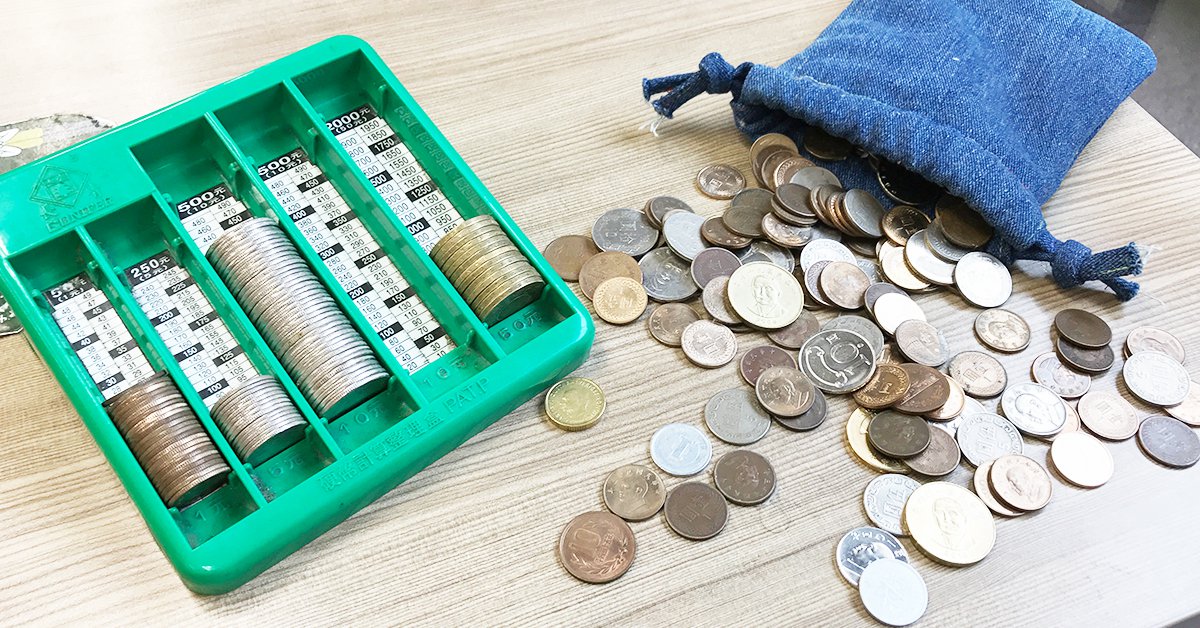 他______了那座山的山顶
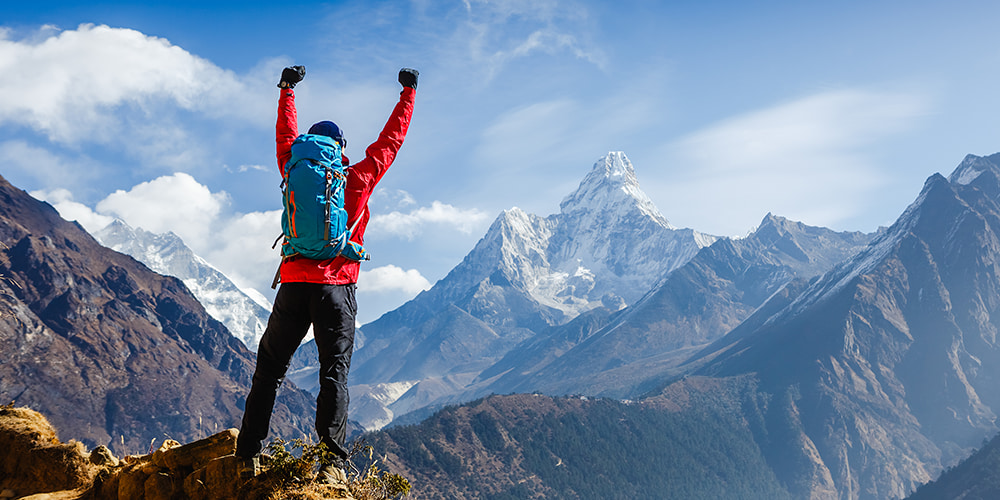 他们互相____了__________
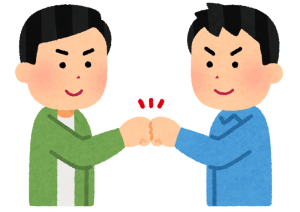 牠___了一____大帽子
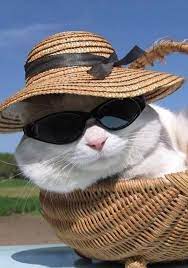 他今天戴了一_____黑色的_________
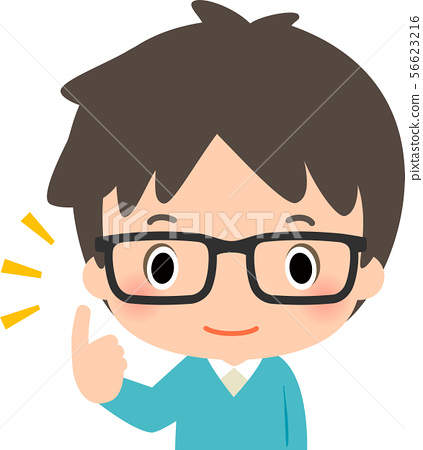 他每天会花两个小时练习_____动作
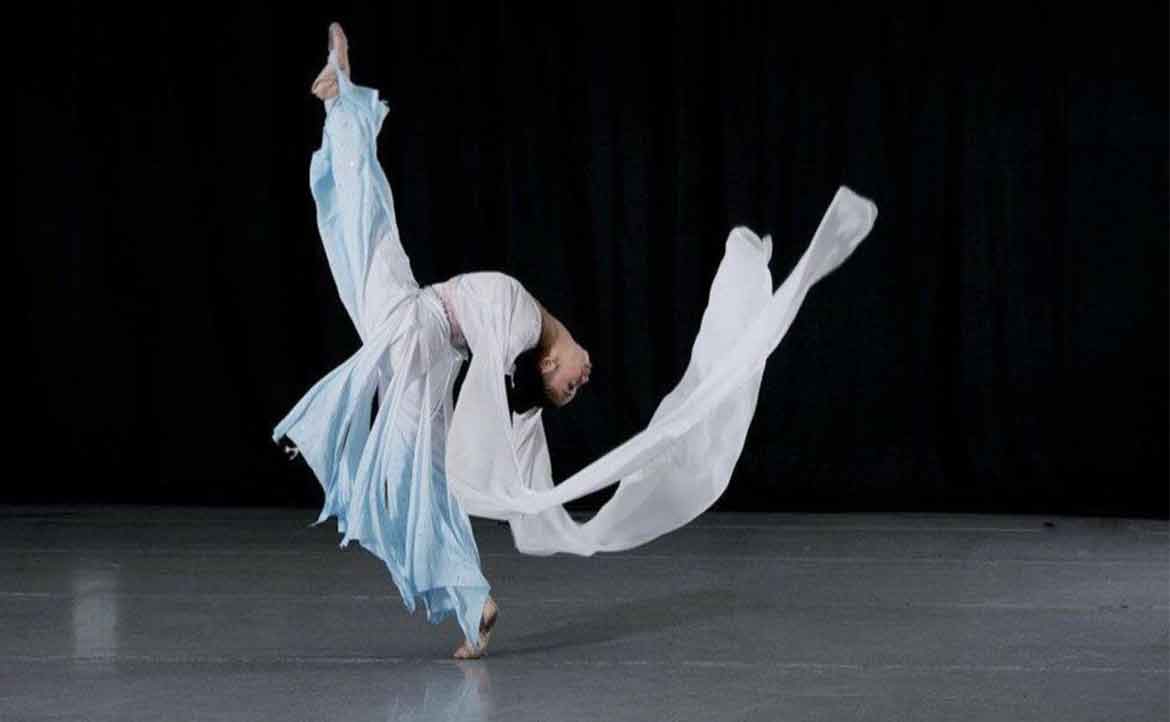 他是有美国______的中国人
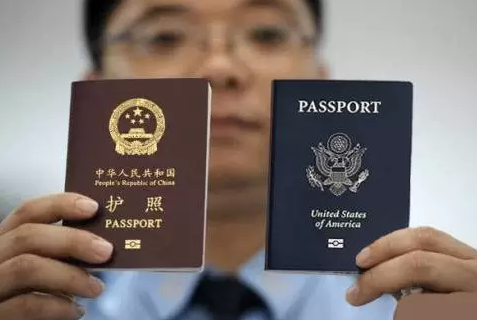 他们正在把他____进医院
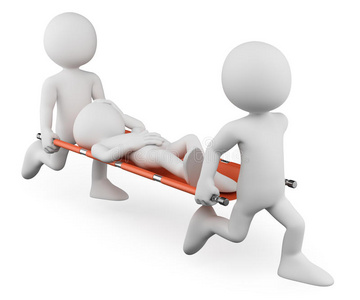 他的______痛得不行，抬都抬不起来
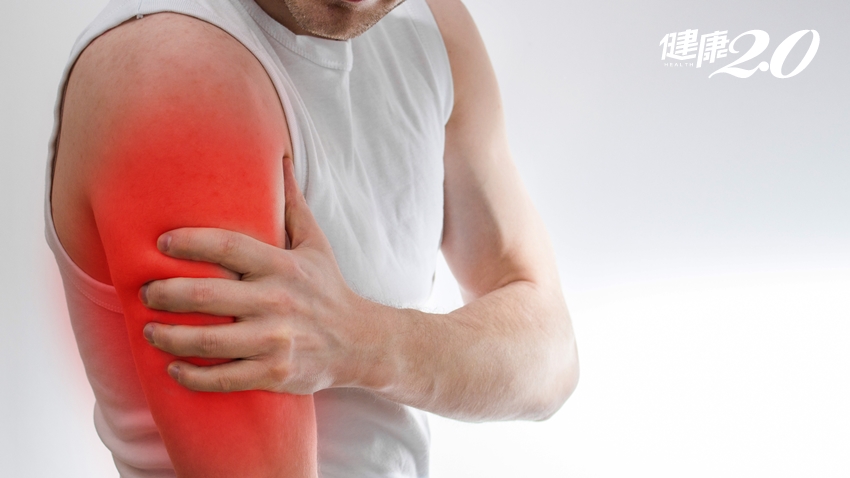 一
V
出来
她把心里的话跟她说了出来
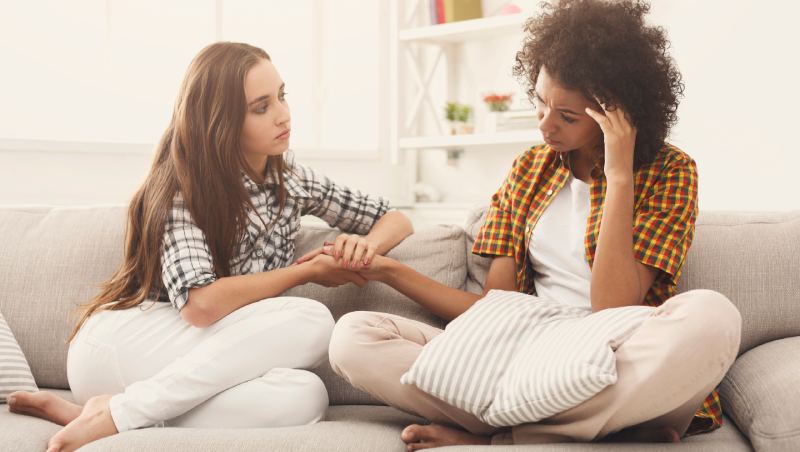 一
V
出来
V
起來
上
外面
裡面
下
一
V
出来
他把錢從錢包裡面拿了出來
二
V
出来
他終於把論文寫出來了
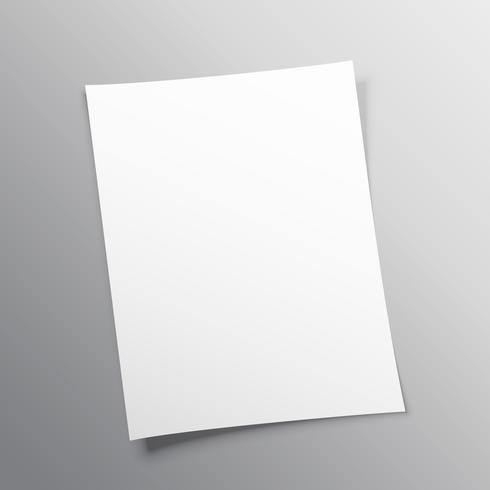 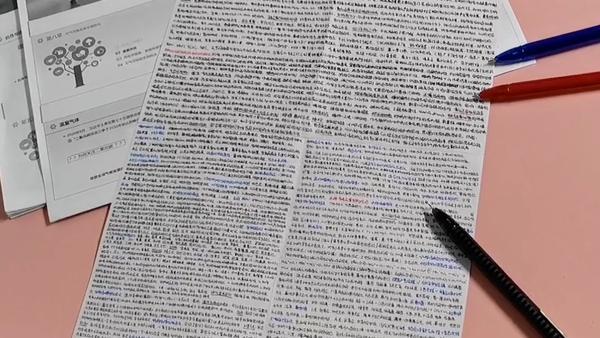 二
V
出来
自從時間來到五月之後，天氣慢慢熱了起來
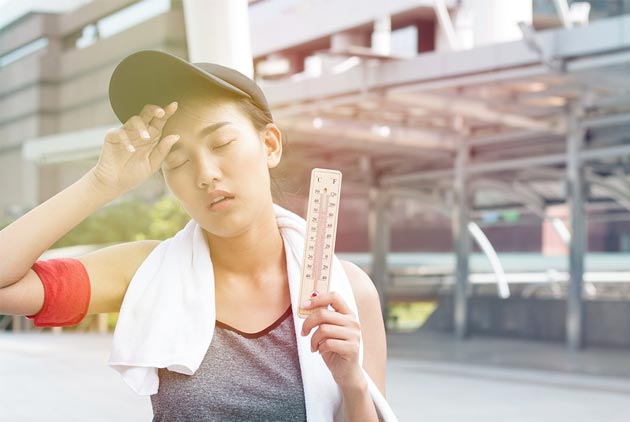 想
出来
想
起来
他之前忘了这件事情，但是现在想起来了
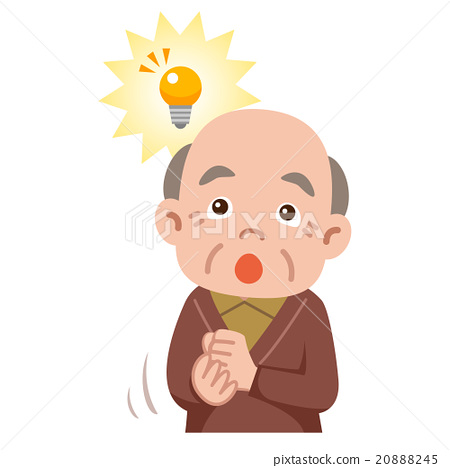 想
出来
想
起来
她想出了一个新的办法
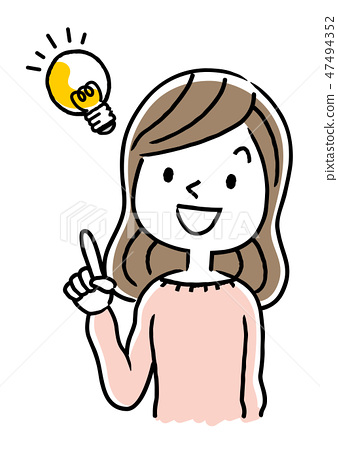 想
出来
想
起来
他之前忘了这件事情，
但是现在想起来了
她想出了一个新的办法
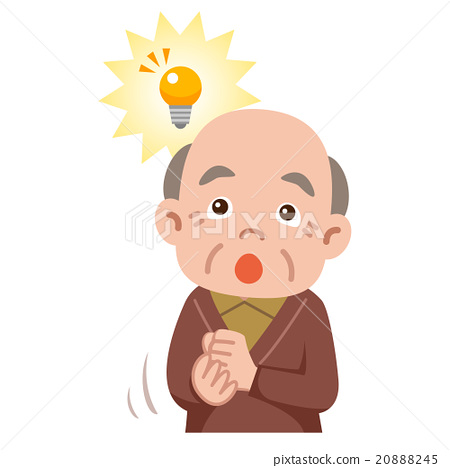 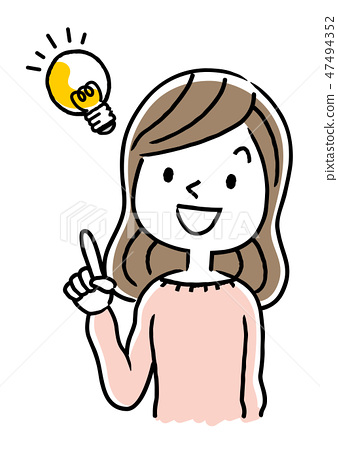 租.V
他租了一間房子來開店
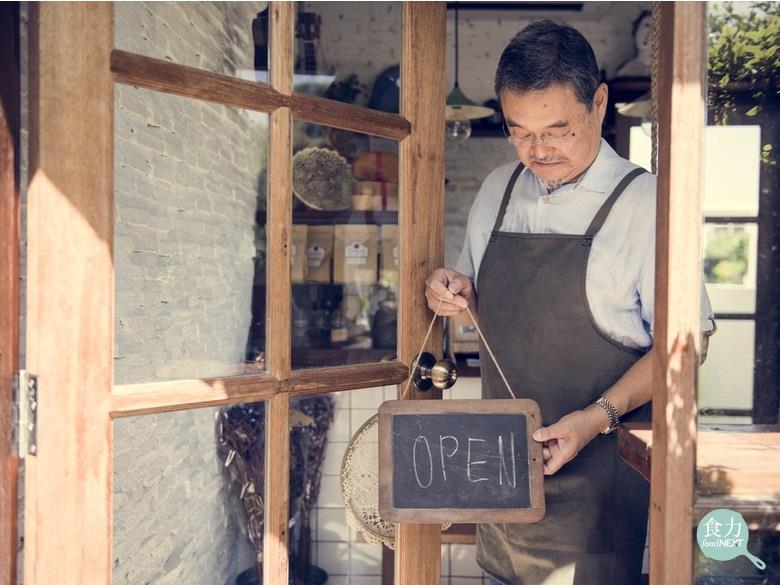 租.V
他租的房子又便宜又好看
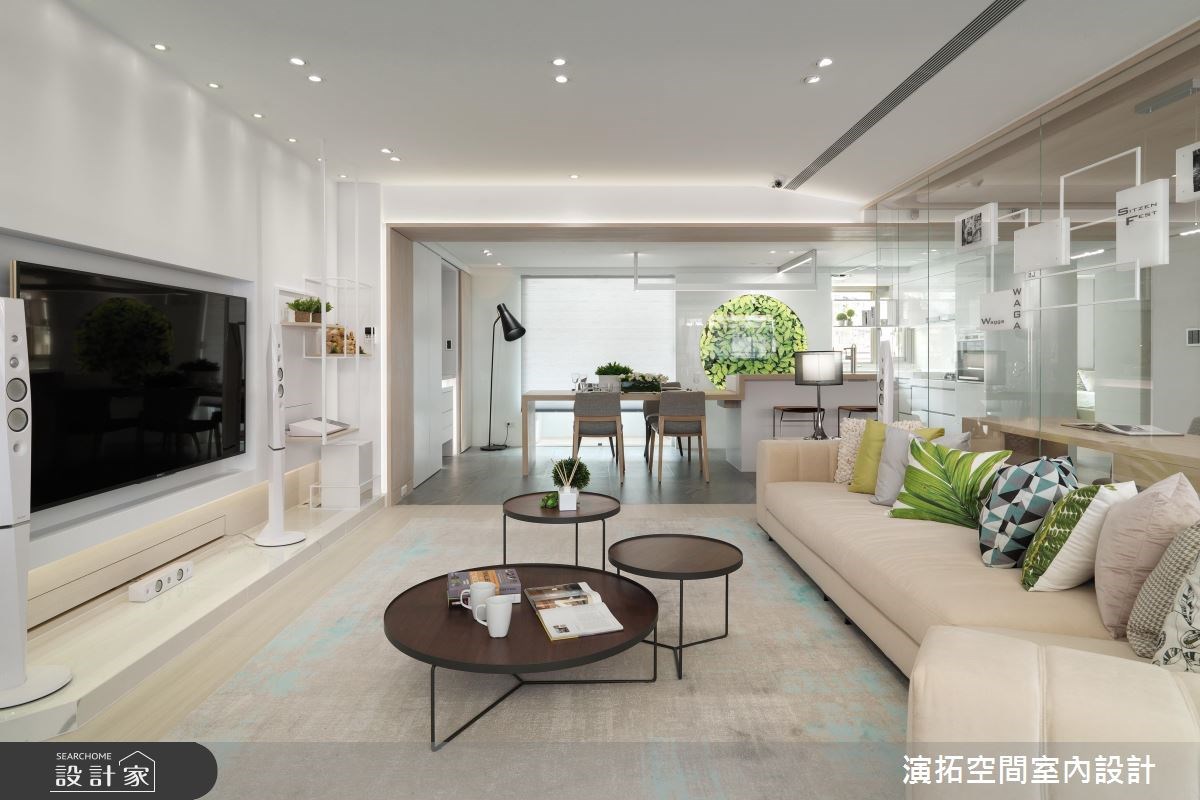 租.V
他租了一輛車去旅遊
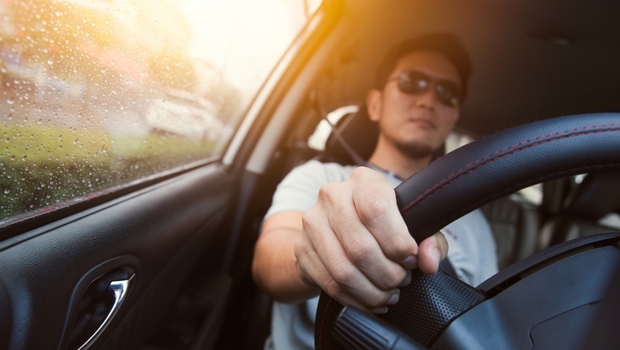 你租過什麼呢?
吵.adj
他租了一間房子來開店